D’après vous, qu’est ce que c’est ?
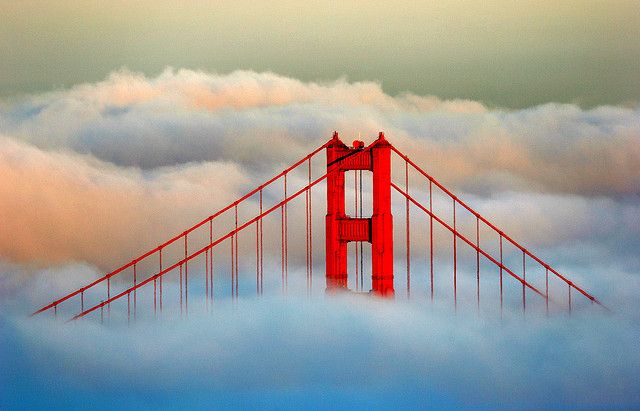 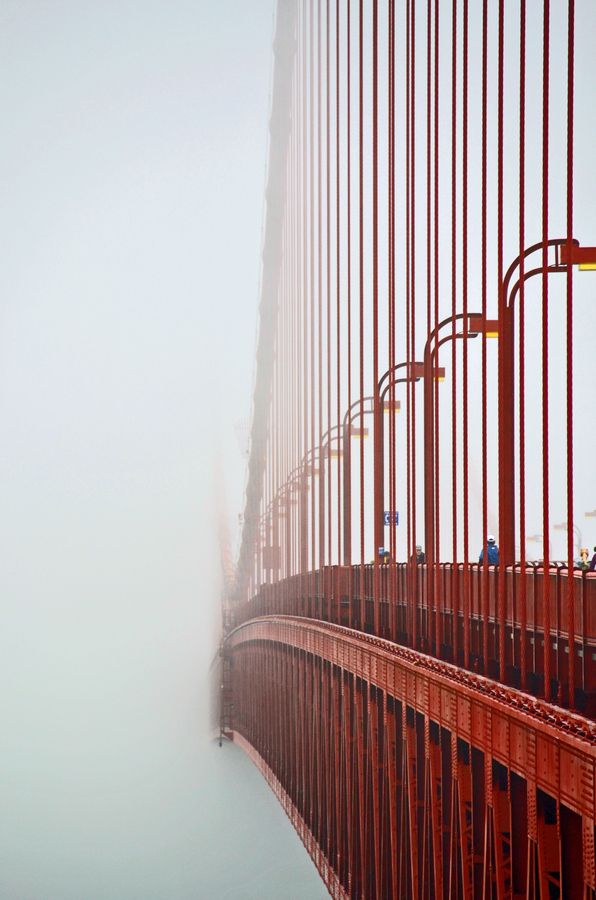 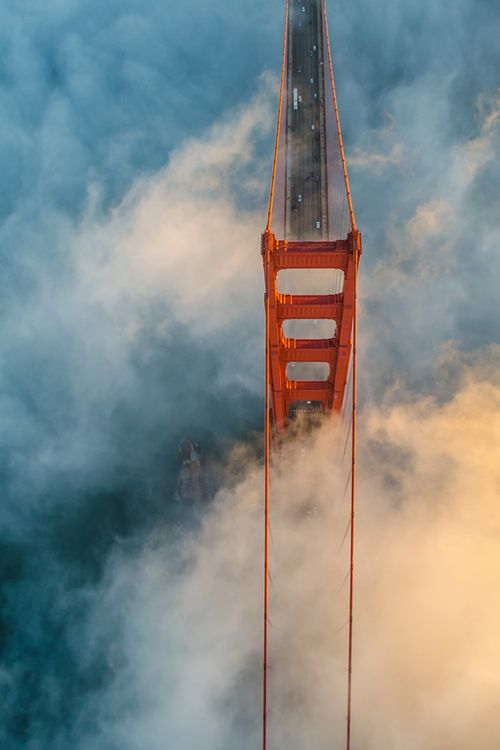 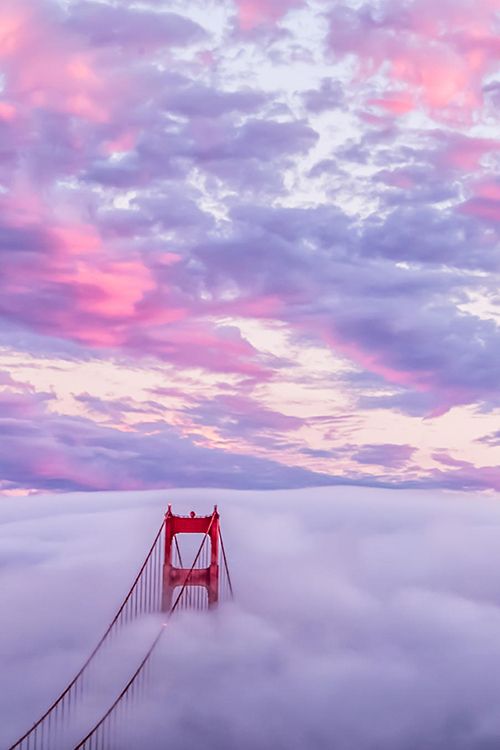 Le Golden Gate - Etats-Unis
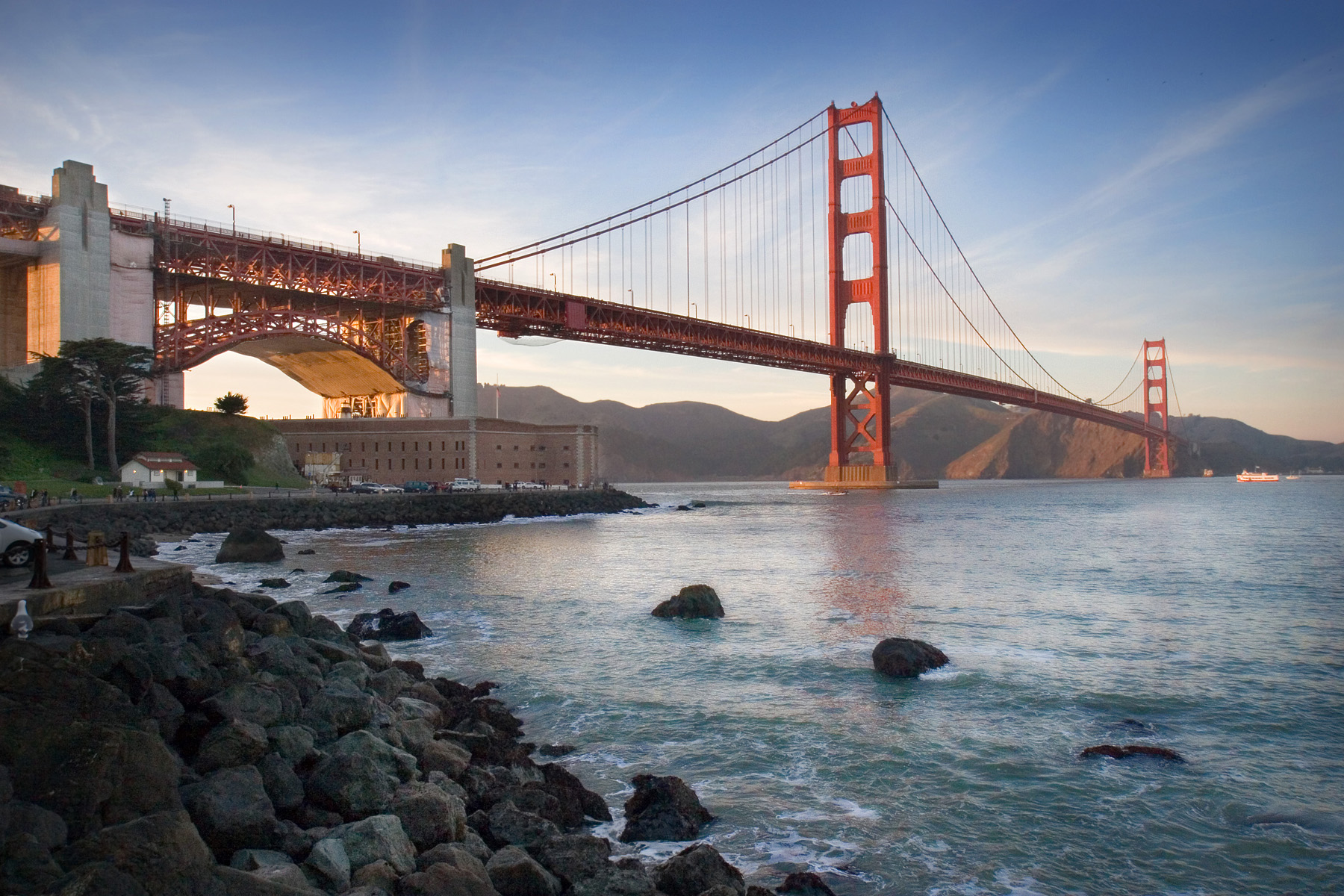 Ce pont enjambe le Golden Gate, le détroit qui correspond à la jonction entre la baie de San Francisco et l’océan Pacifique. Il relie la ville de San Francisco  à la ville de Sausalito.
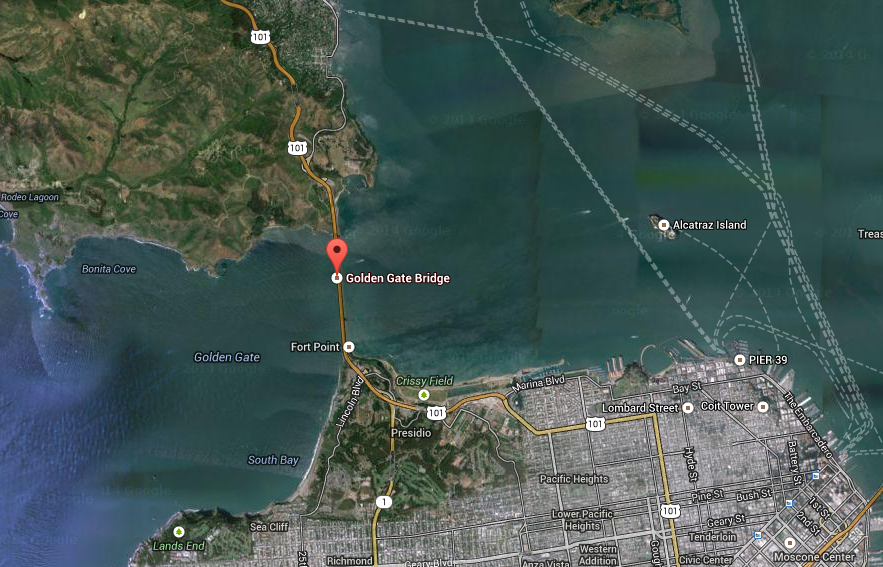 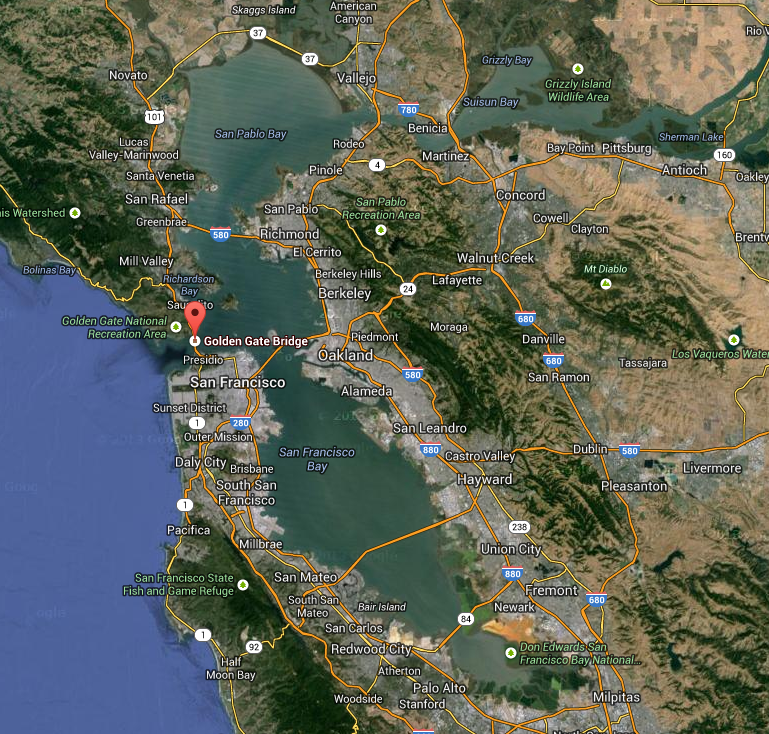 Voici la baie de San Francisco.
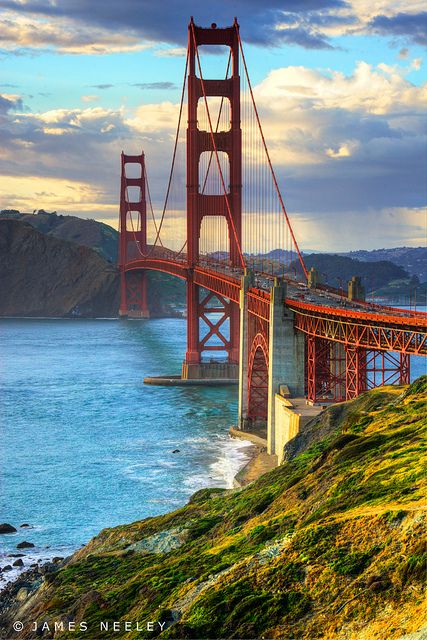 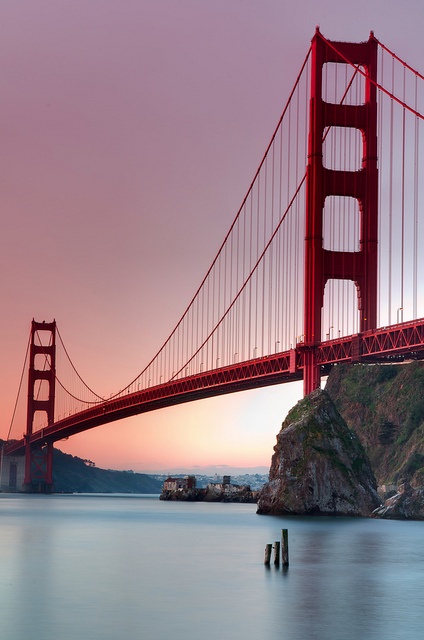 Le Golden Gate Bridge mesure 2 737 mètres de long et 230 mètres de haut.
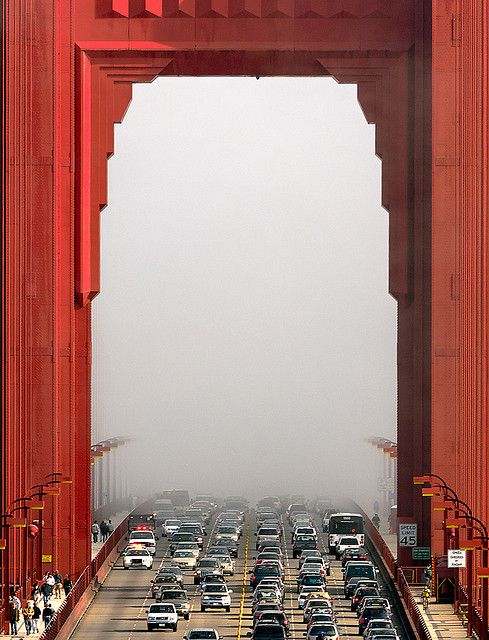 Il mesure 27 mètres de largeur et dessus, il y a six voies pour les voitures, une piste cyclable et un trottoir.
Lors de la construction, il a d’abord fallu bâtir des fondations sous l’eau. La tâche était difficile car il y a de forts courants dans ce détroit. Des plongeurs ont commencé par faire sauter à l’explosif l’emplacement des futurs pylônes, puis des poutres et des panneaux de béton ont été positionnés.
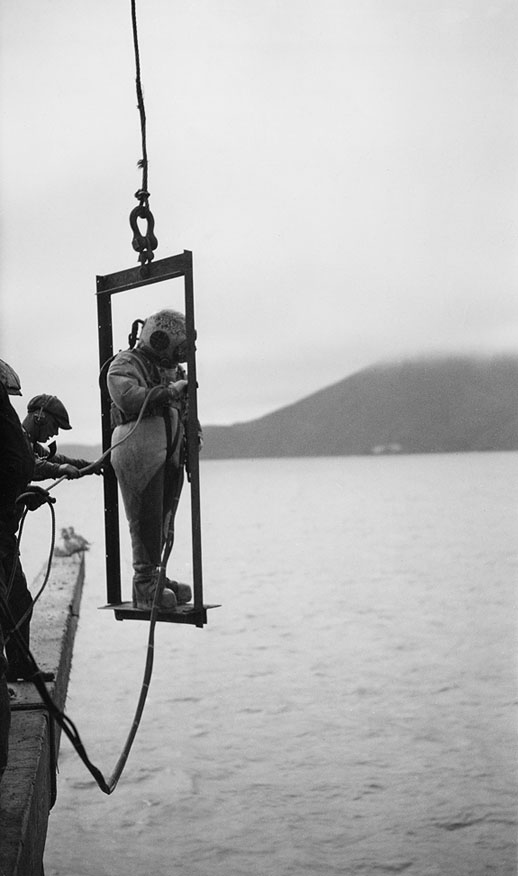 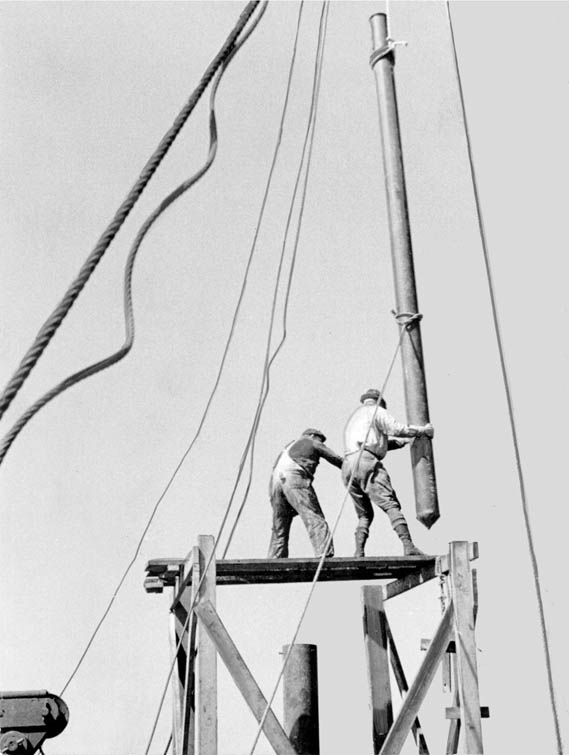 Les bouteilles d’oxygène n’existaient pas encore
Les charges explosives sont descendues dans des tuyaux
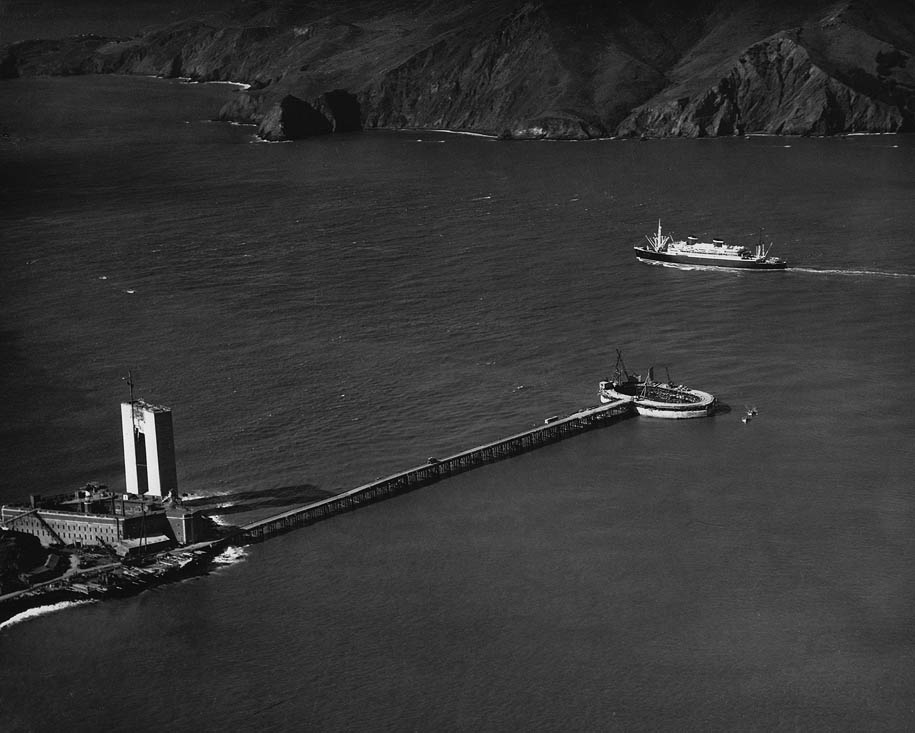 Une fois les fondations en place, les ouvriers ont érigé les pylônes. Pour cela, ils ont eu besoin de créer une « baignoire » pour l’un d’eux, afin de travailler hors de l’eau.
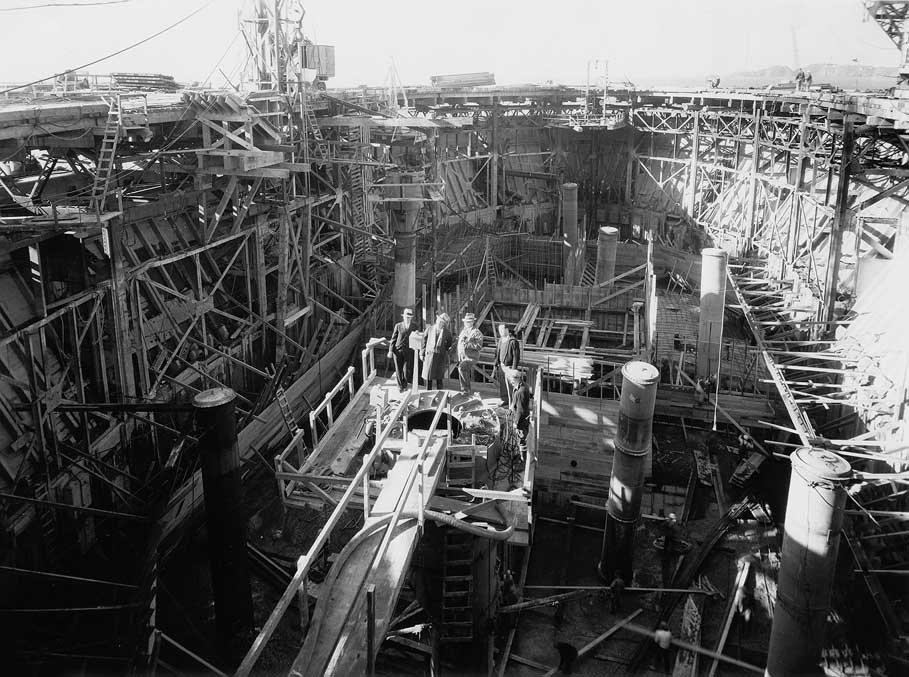 En voici l’intérieur :
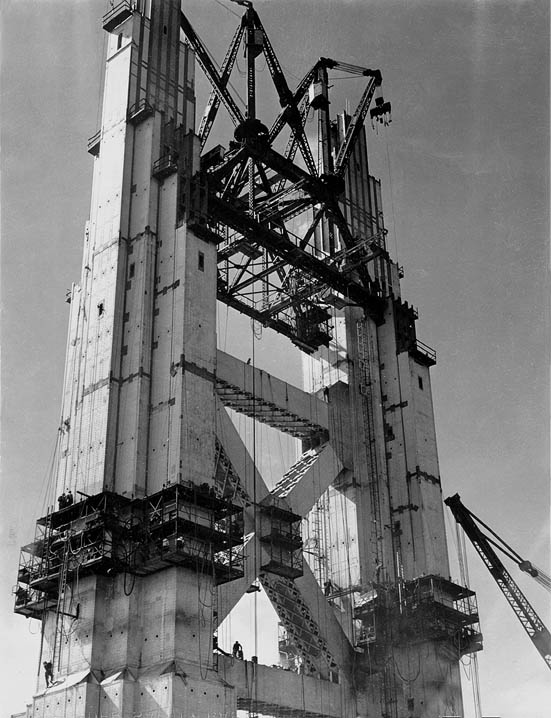 Puis les pylônes, les plus haut du monde à ce moment là, ont pu être montés. Des grues mobiles ont été nécessaires.
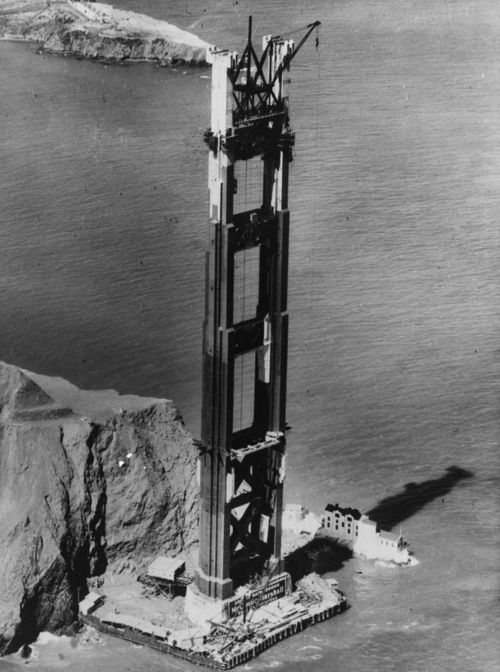 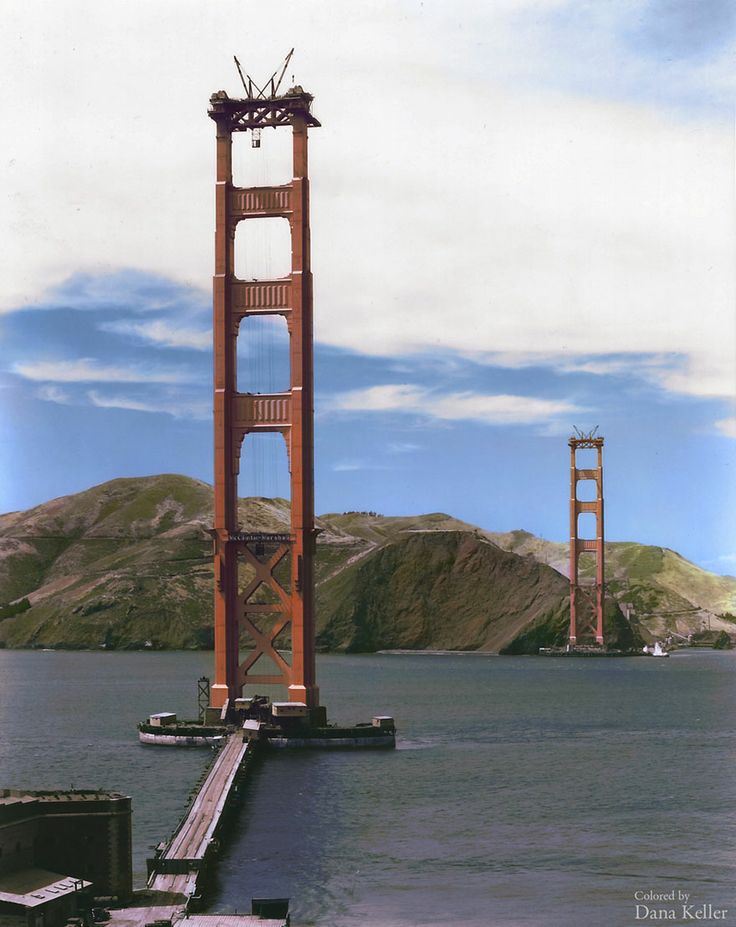 1935
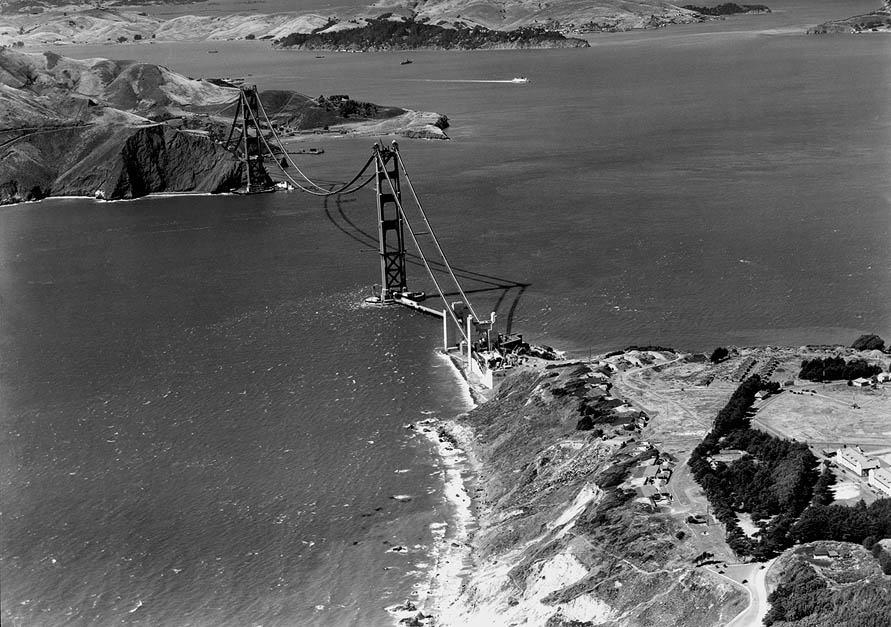 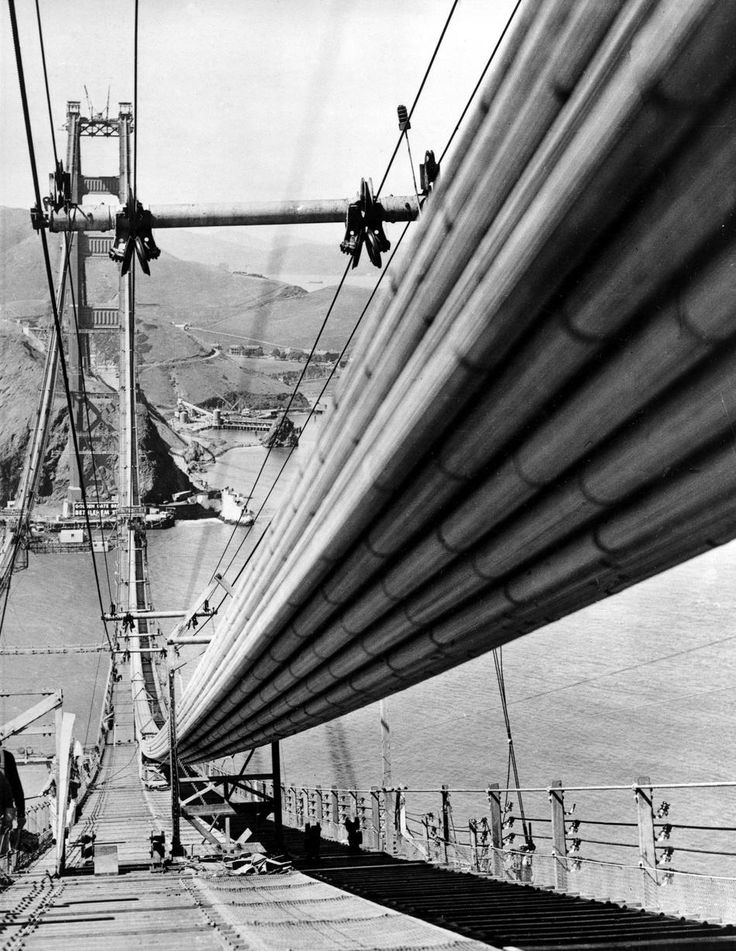 C’est ensuite les câbles porteurs qui ont été mis en place.
Il s’agit de nombreux câbles qui ont ensuite été assemblés.
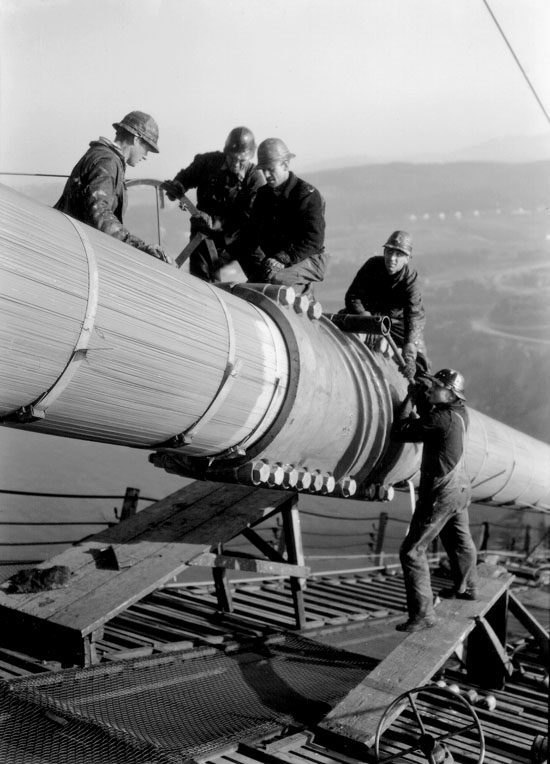 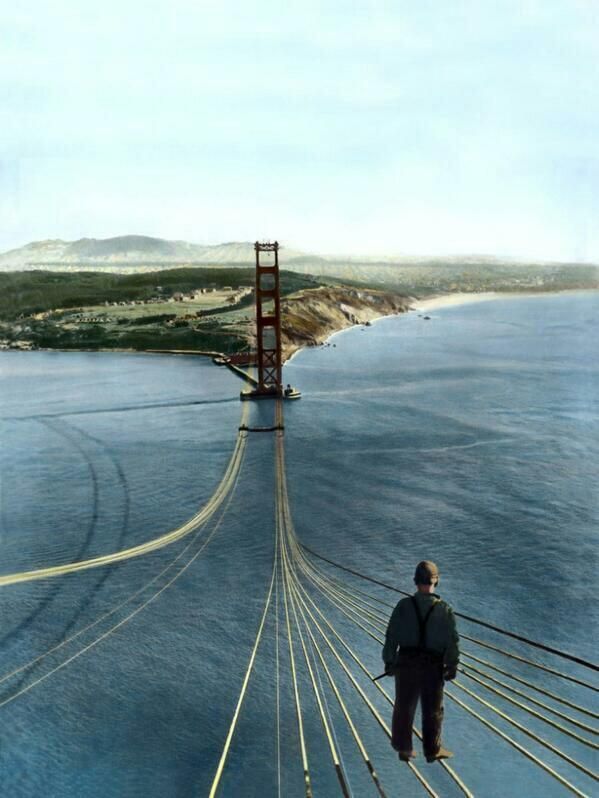 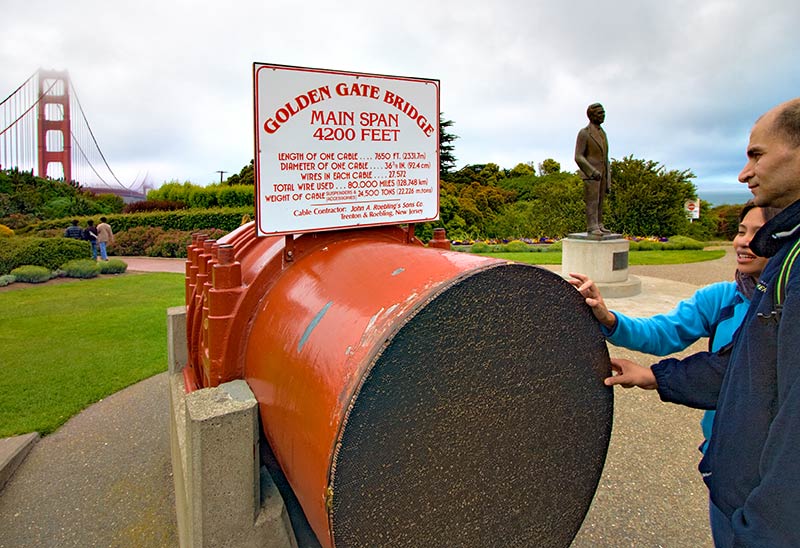 Pour vous donner une idée de leur taille :
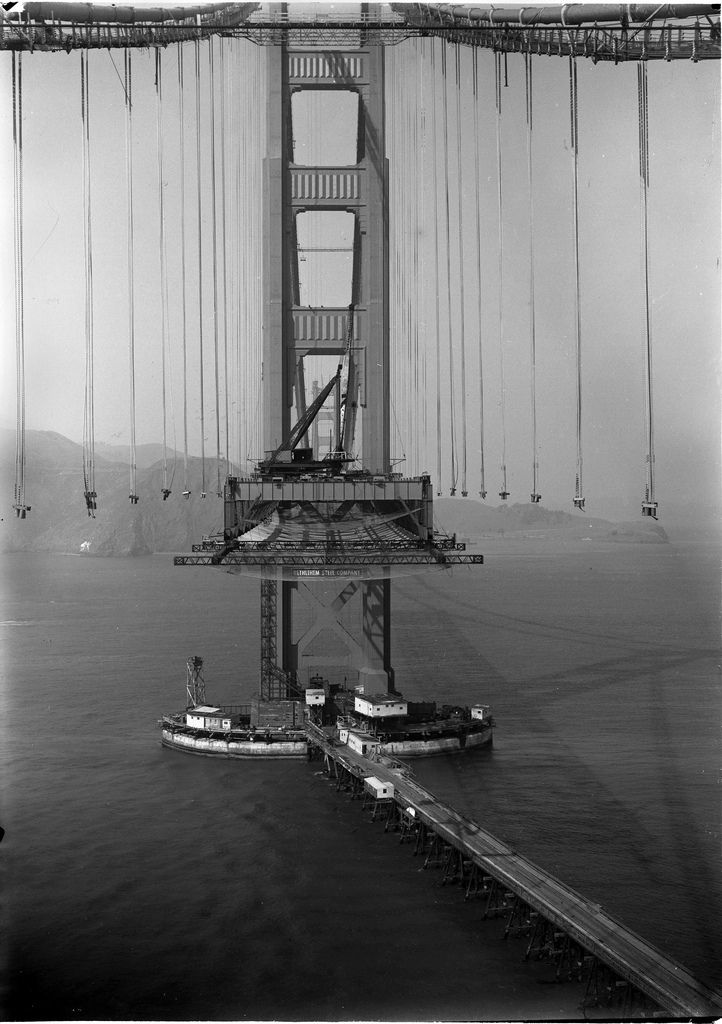 Les câbles verticaux, les suspentes, ont ensuite été fixés.
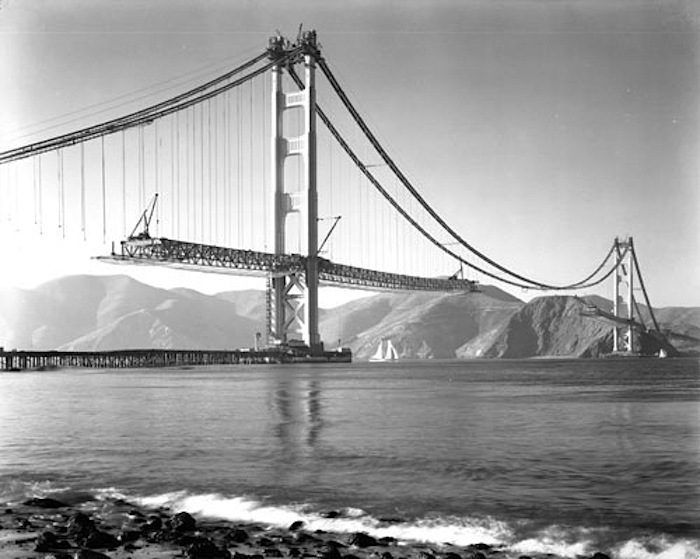 Il ne restait plus qu’à attacher le tablier qui arrivait en tronçons par bateau.
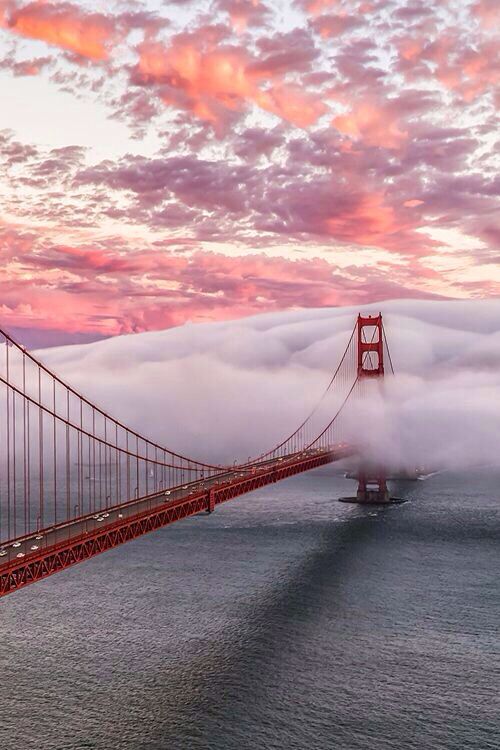 Après 4 années de travaux, le pont put être inauguré .
Le Golden Gate Bridge a été jusqu’en 1964 le pont suspendu le plus long du monde.
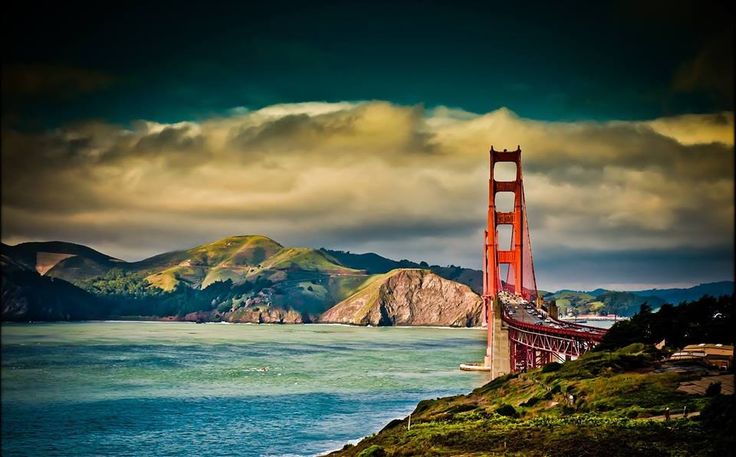 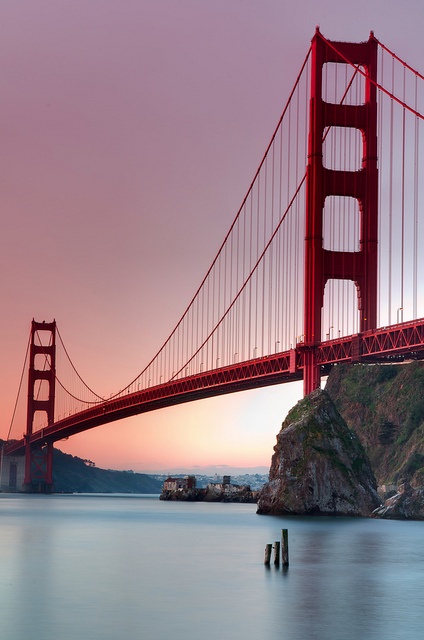 Ce pont a une longueur totale de 2737 mètres, mais sa portée (la distance entre les deux pylônes) est de 1280 mètres.
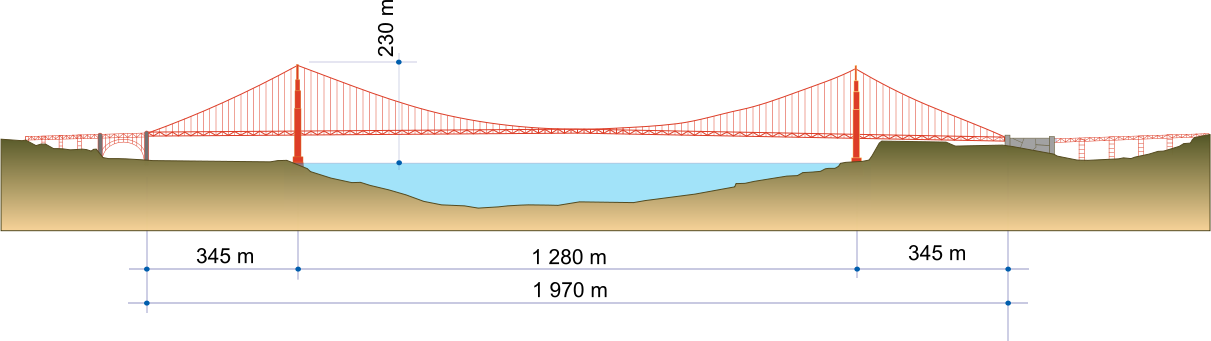 Aujourd’hui, il n’est plus que le 11e. Le plus long est un pont au Japon dont la portée est de 1991 mètres (contre 1280).
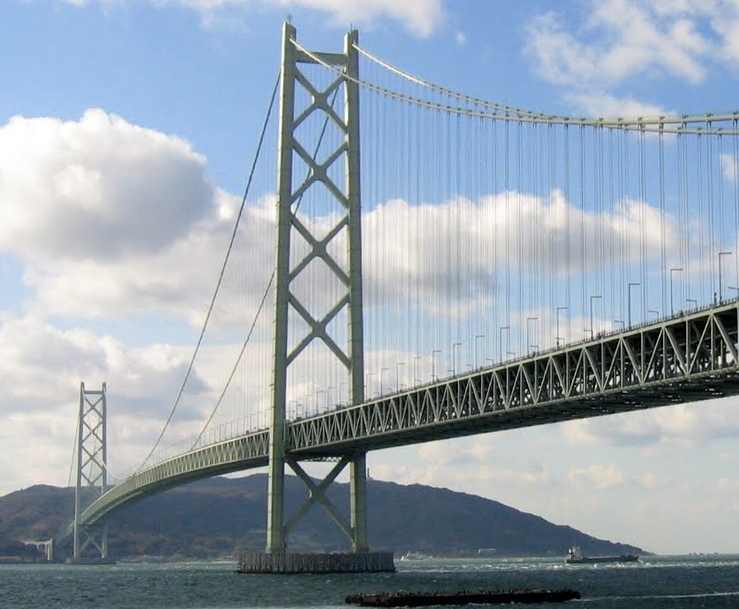 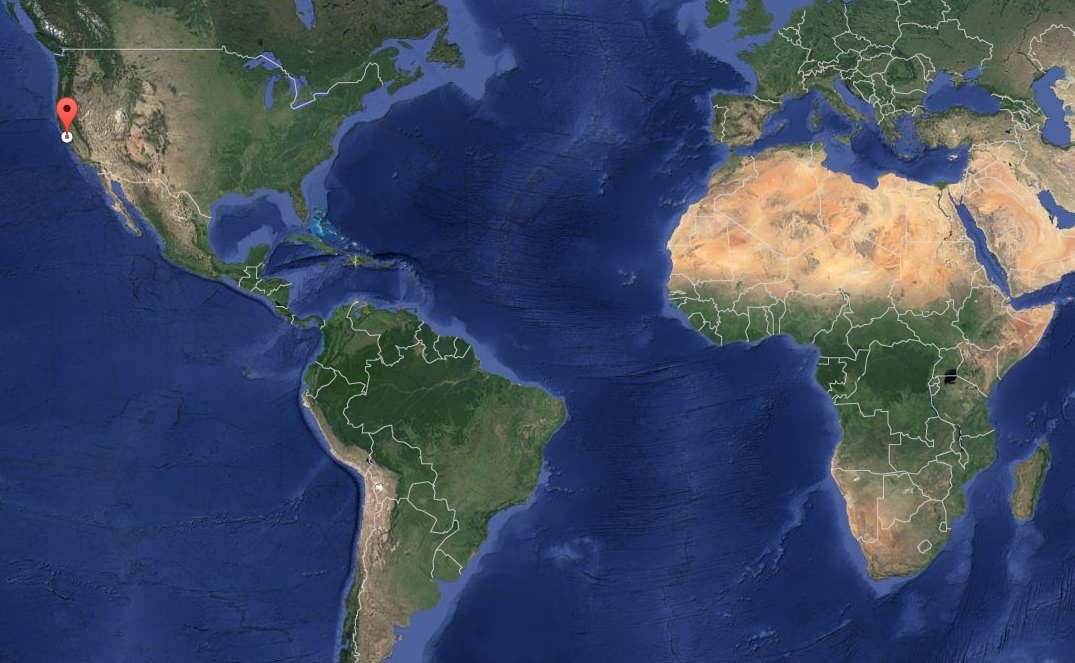 On croque !
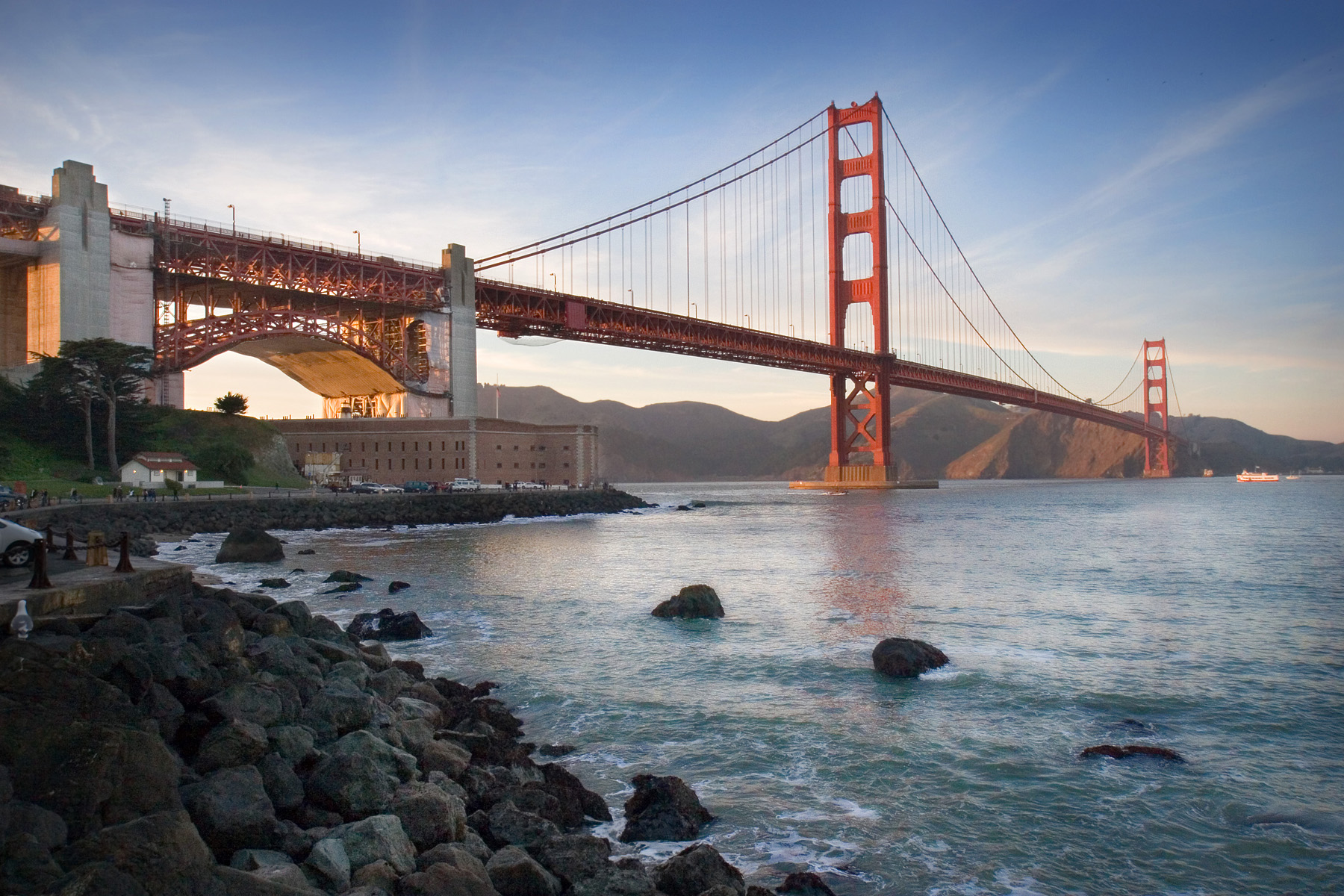 1933-1937
2737 m de long – 230m de haut
Pont
Baie de San Francisco, Etats-Unis